1 – 7 – ابوالهول
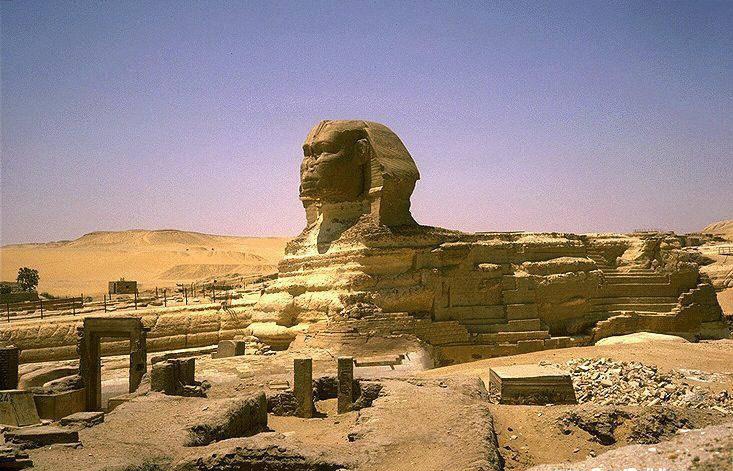 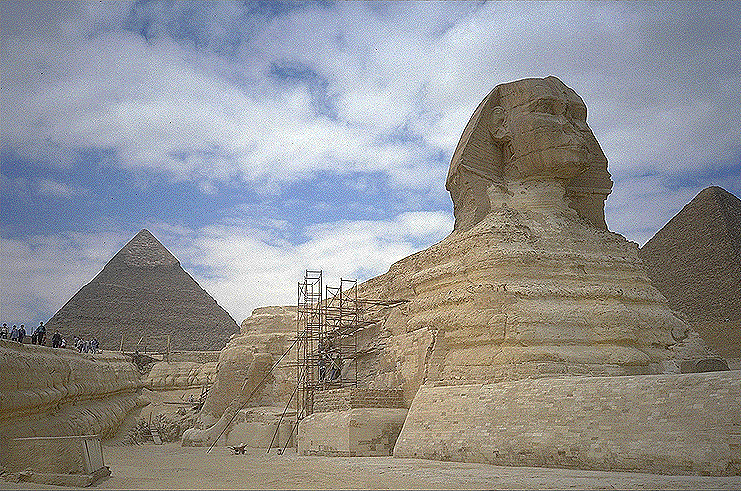  مجسمه ابوالهول در جلوی هرم خفرع 
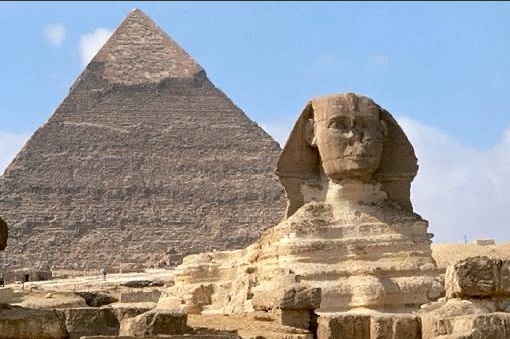 اسفينکس با چهره احتمالاً خفرع و هيکل شير
اين تنديس از نظر ابعاد، منحصر بفردترين
اثر پيکرتراشی جهان باستان است.
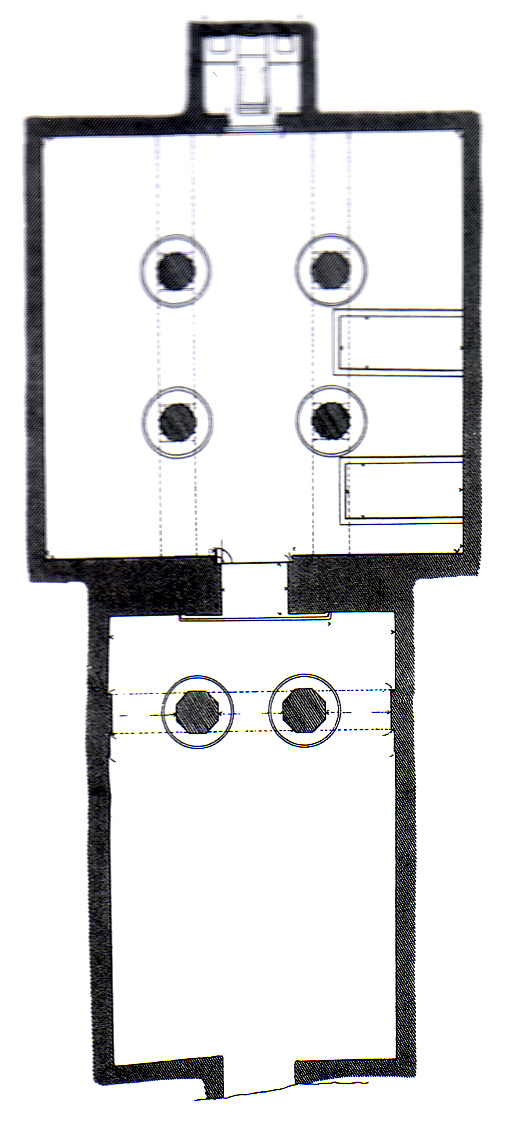 مقبره بنی حسن در دوره پادشاهی میانه
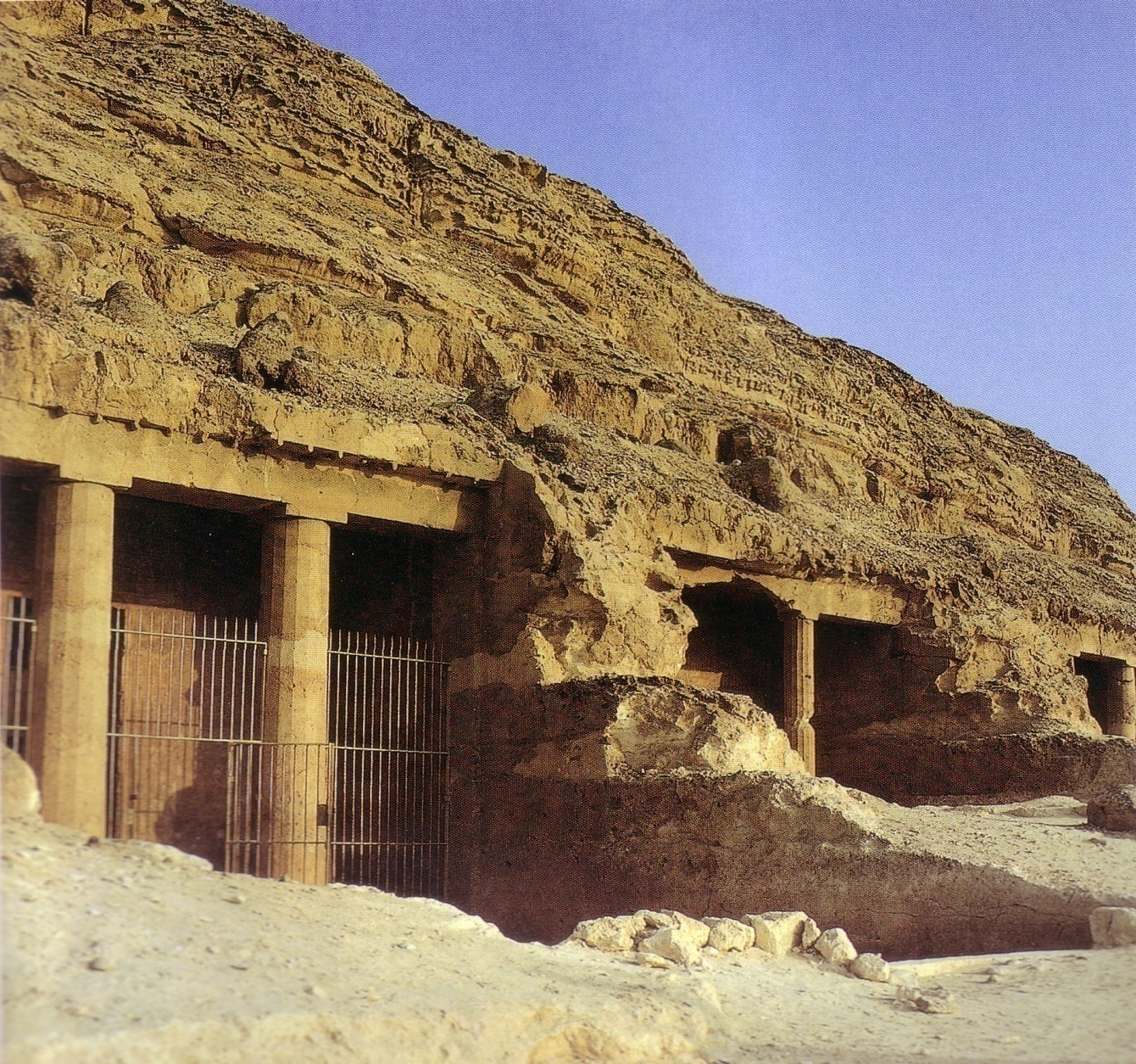 نقشه کف مقبره تخته سنگی
مقبره منتوحوتپ دوم
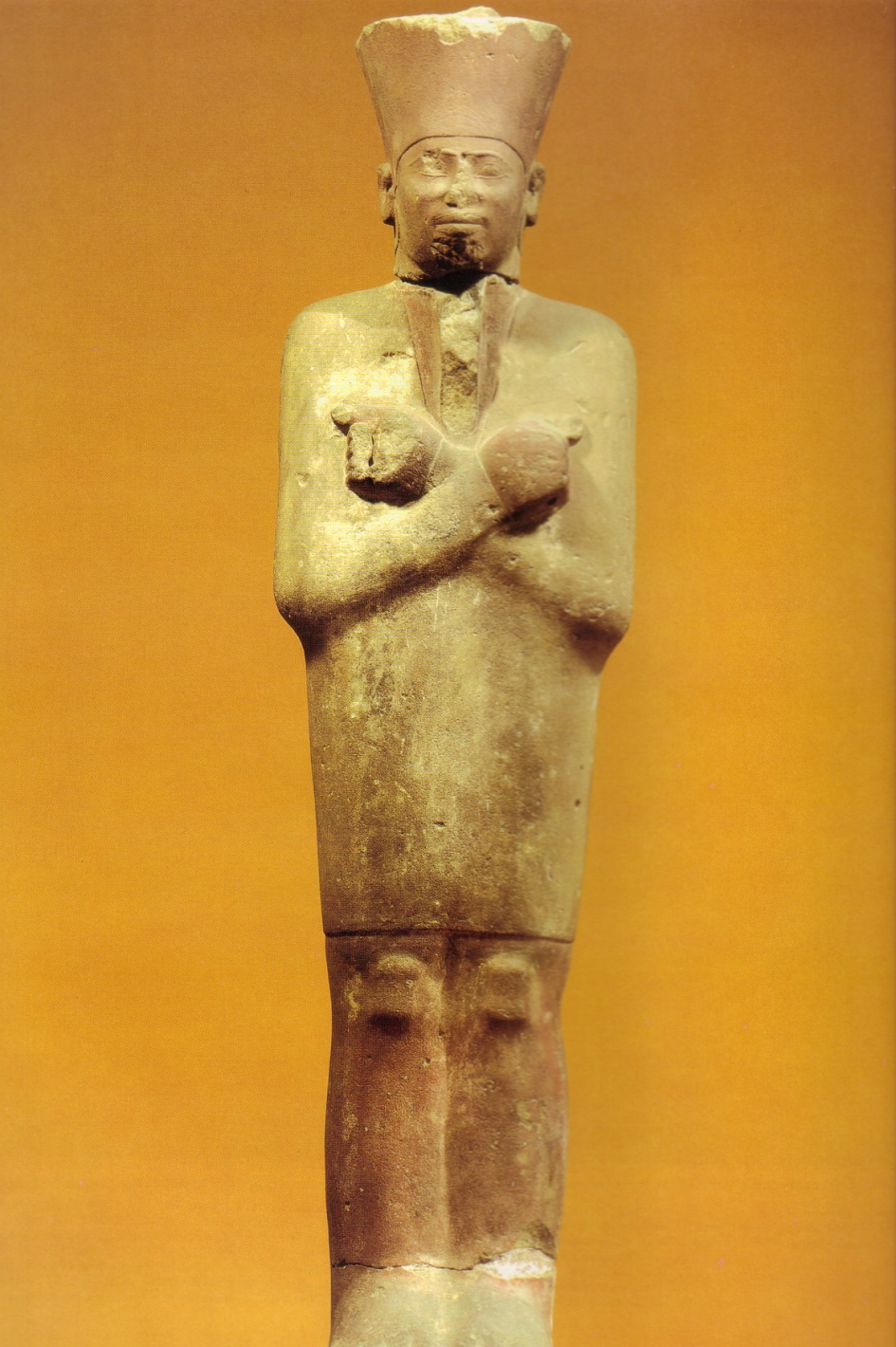 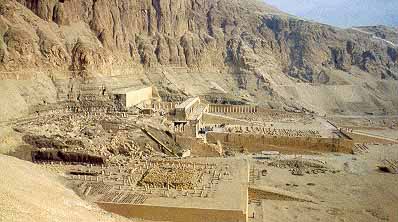 معبد منتوحوتب در دیر البحر
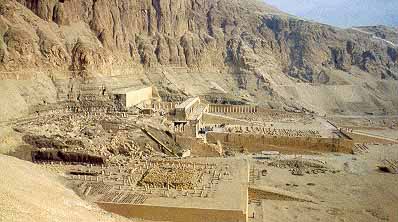 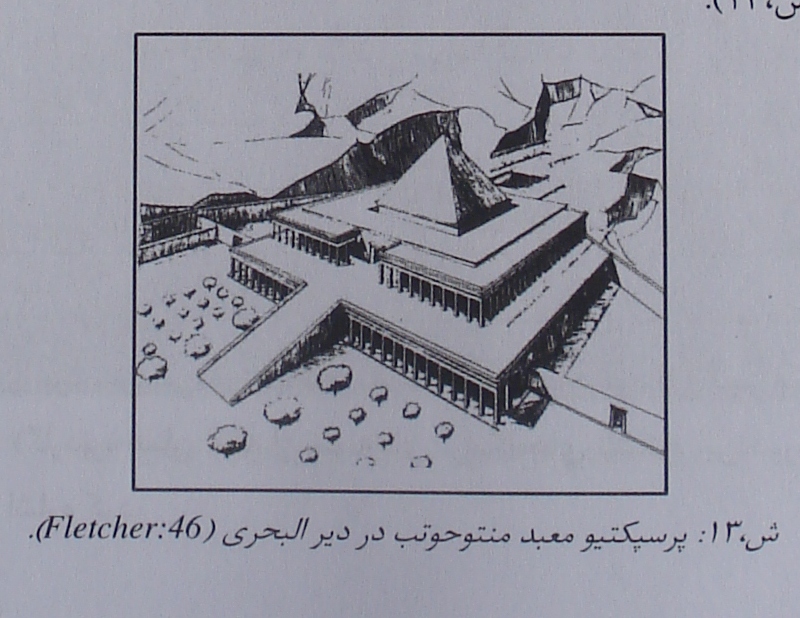 مقبره حتشب سوت
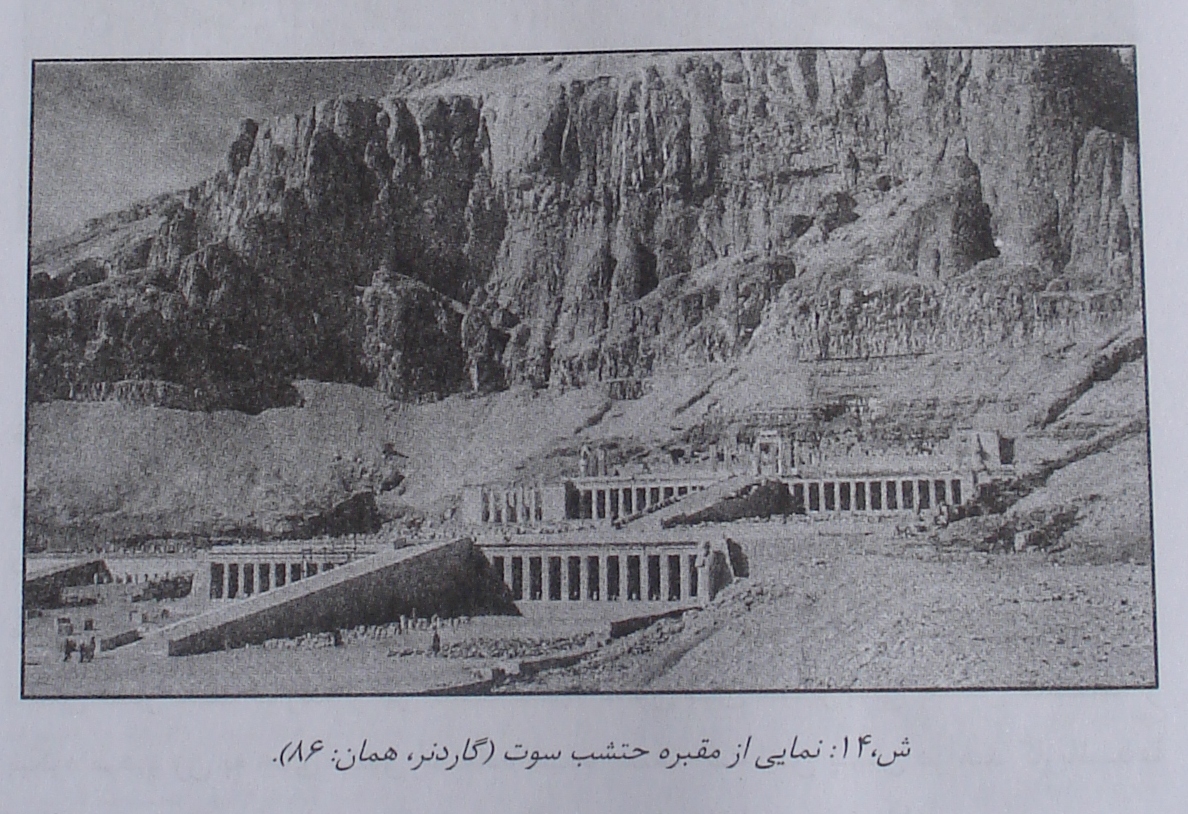 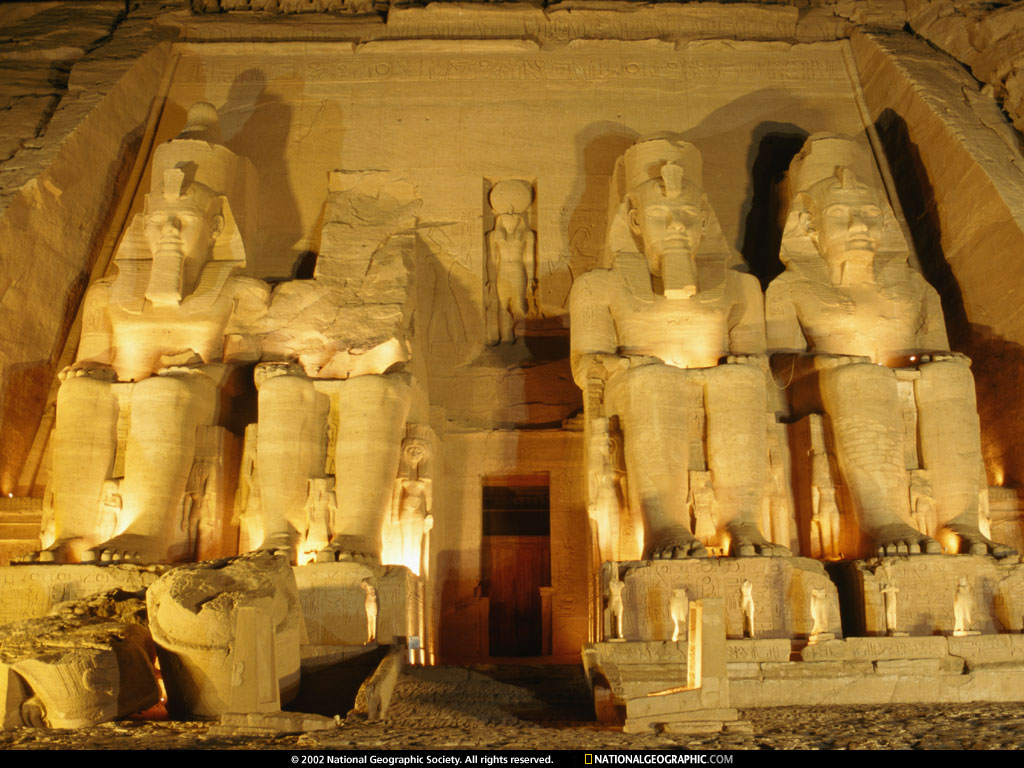 نمای ورودی معبد صخره ای رامسس دوم (ابوسیمبل)
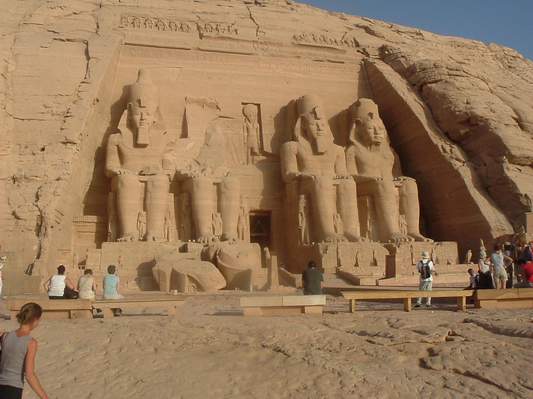 معبد ابوسیمبل
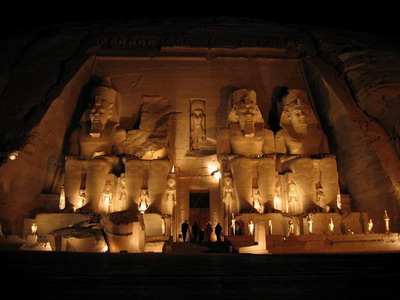 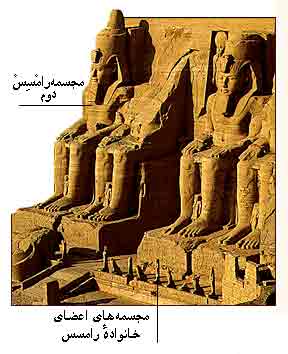 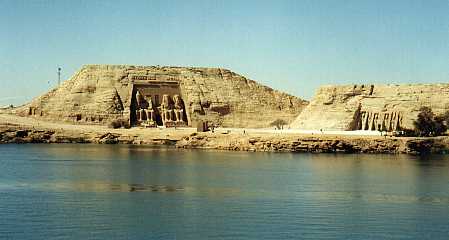 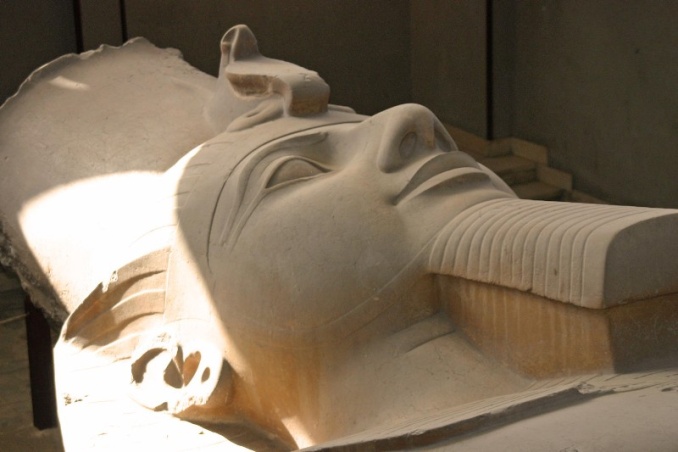 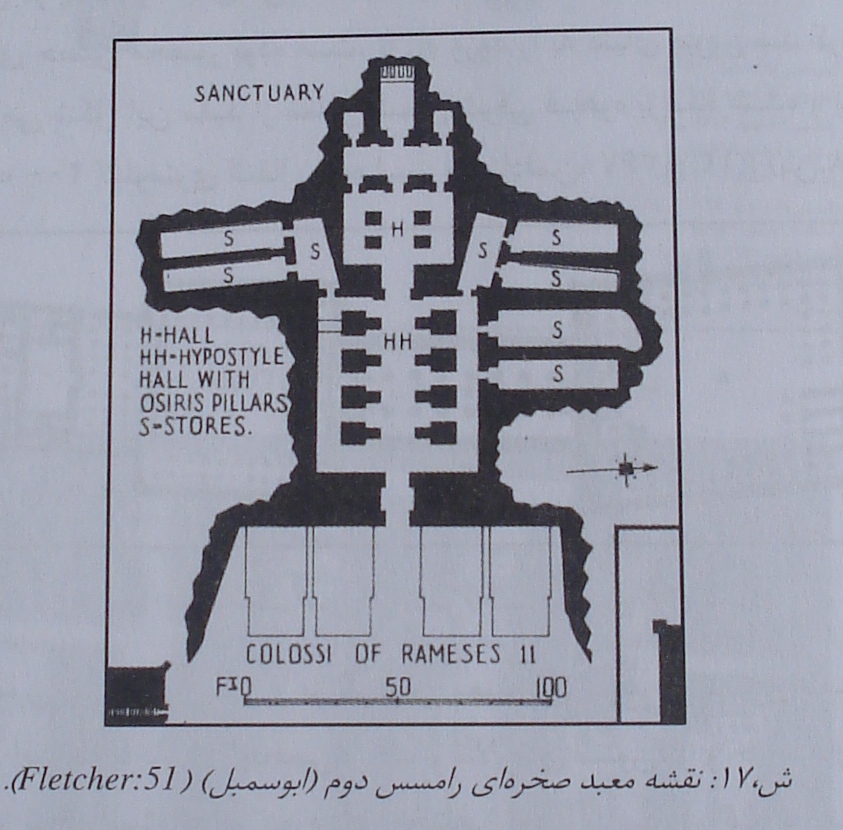 نقشه معبد صخره ای رامسس دوم
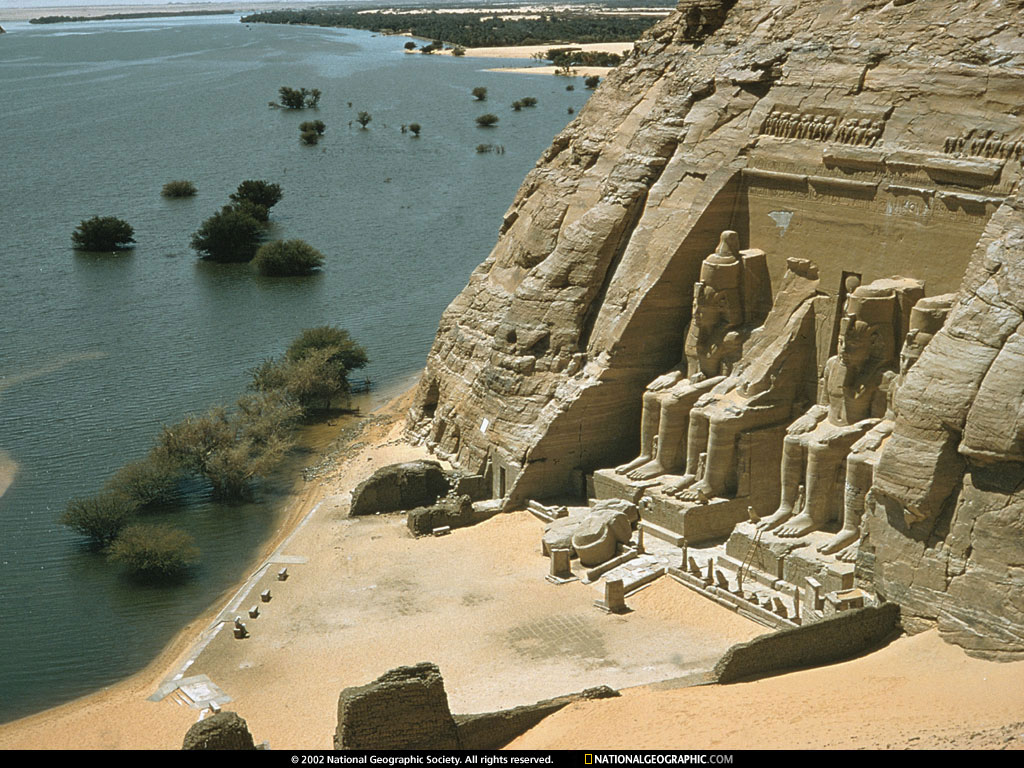 معبد رامسس سوم
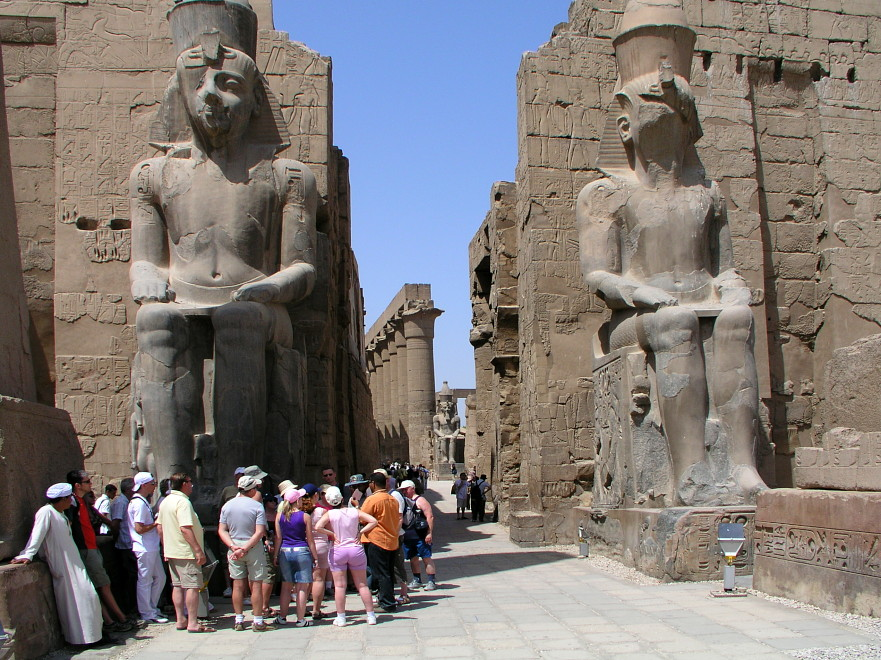